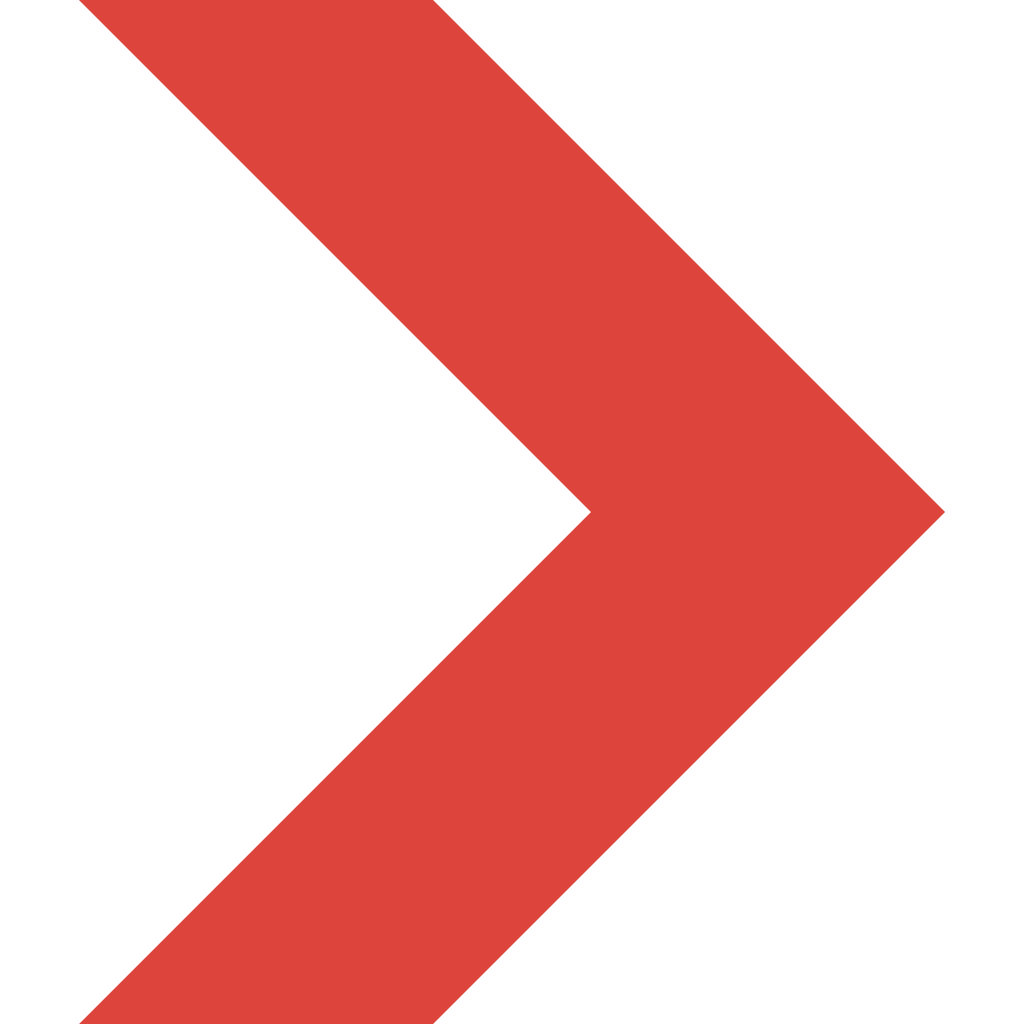 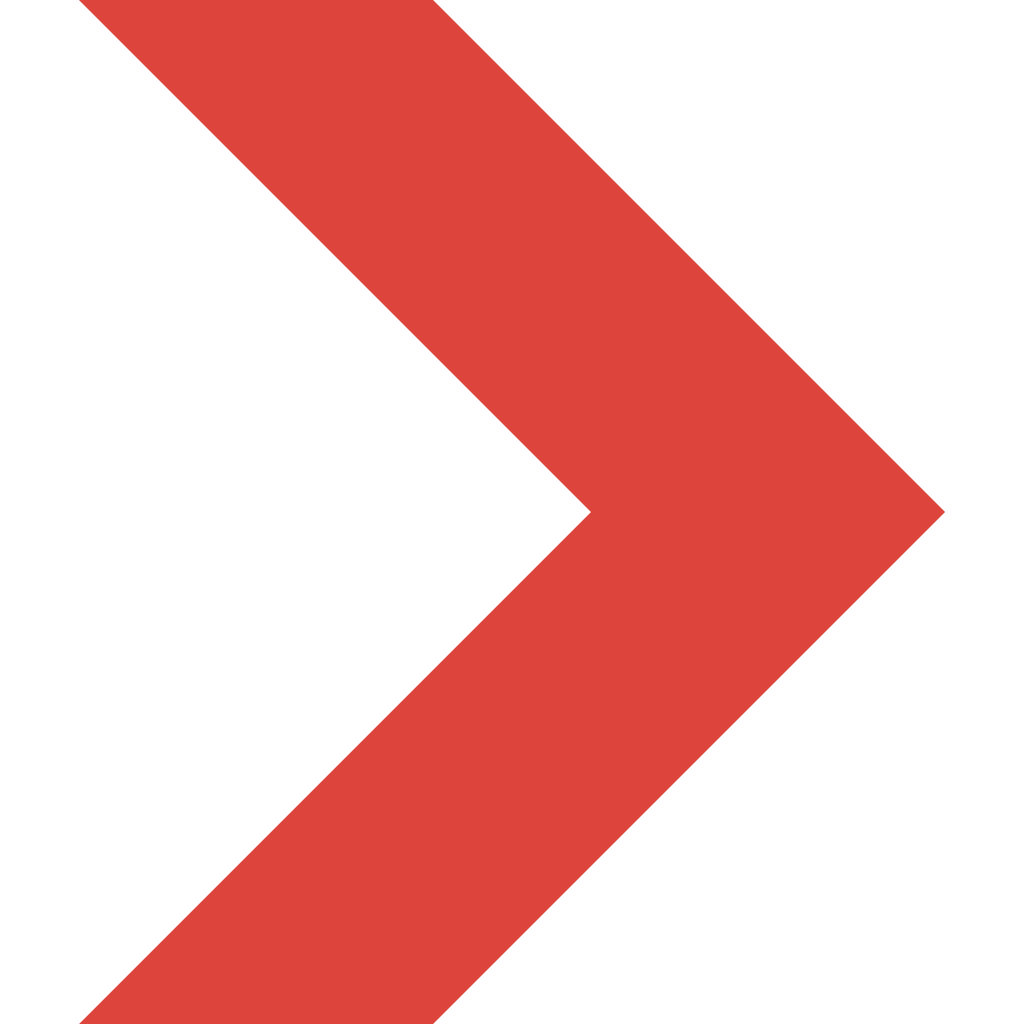 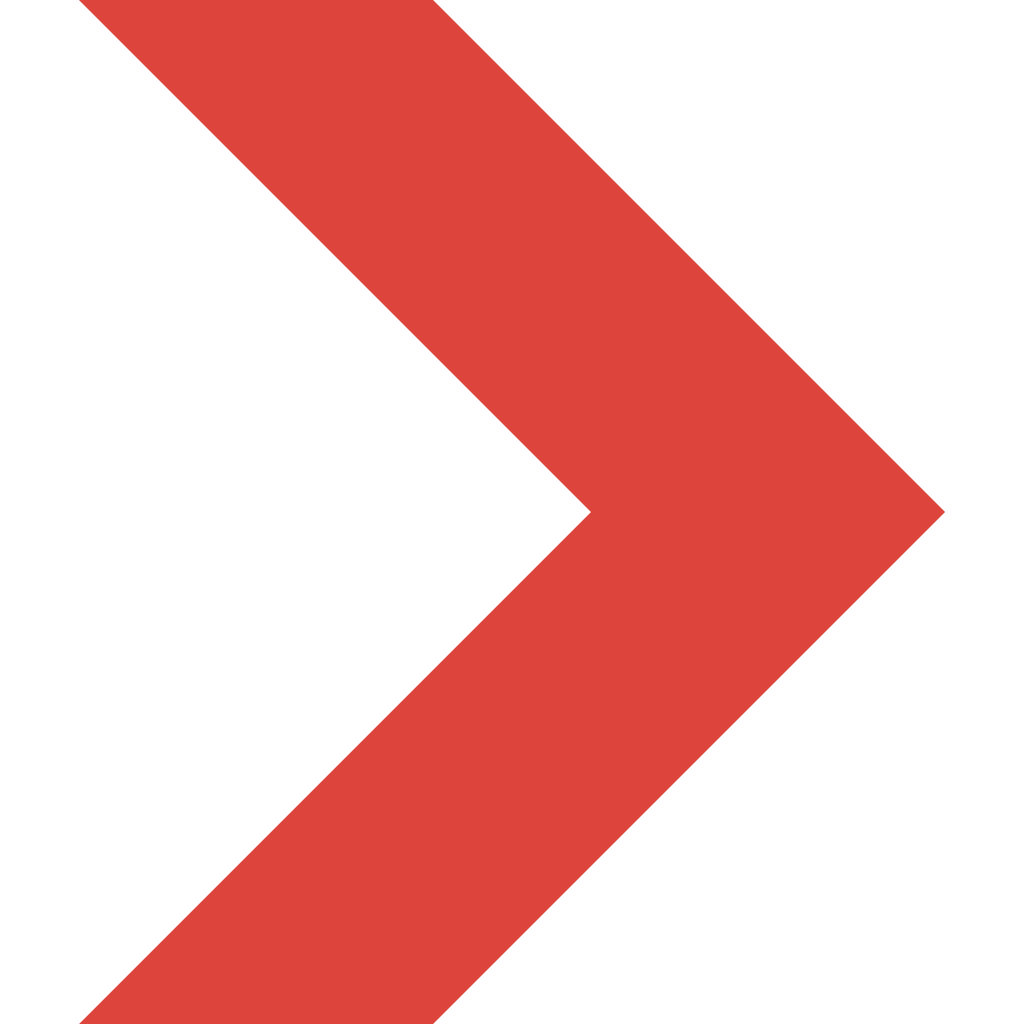 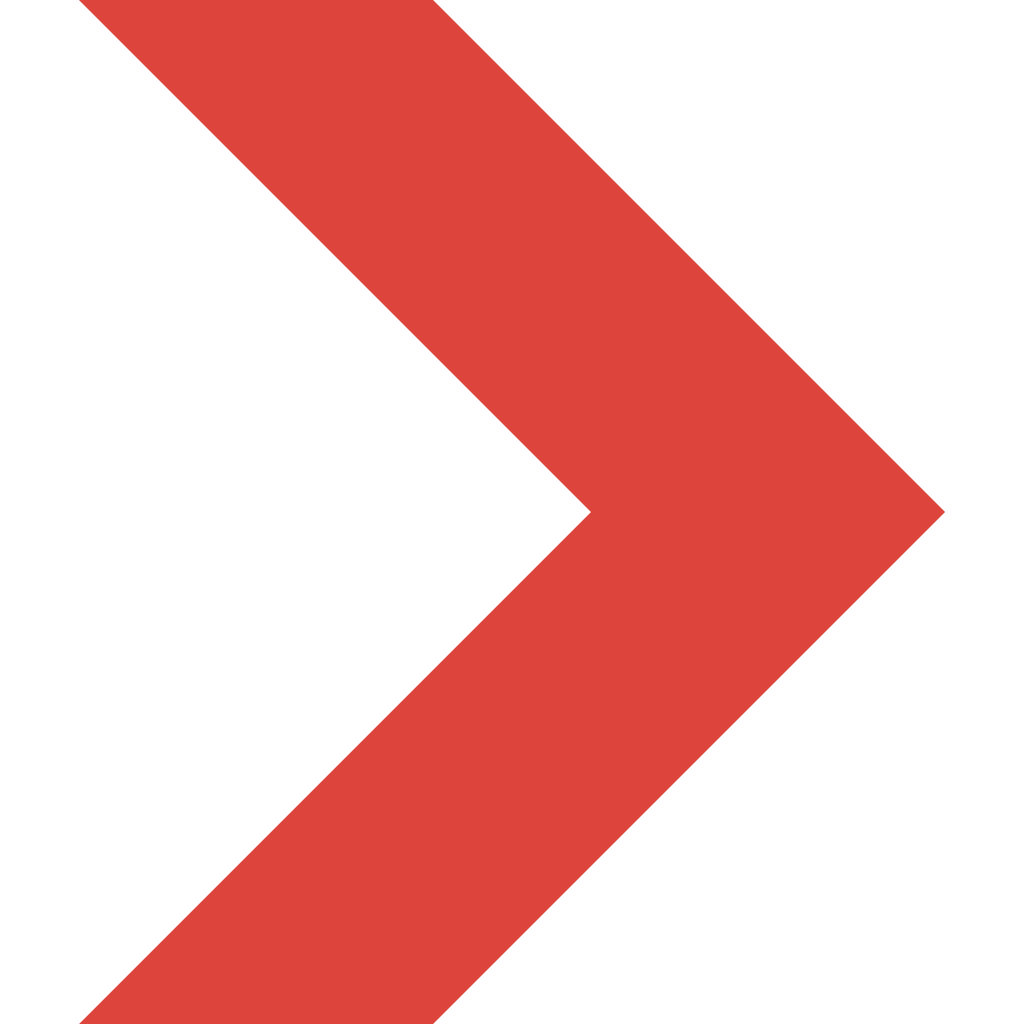 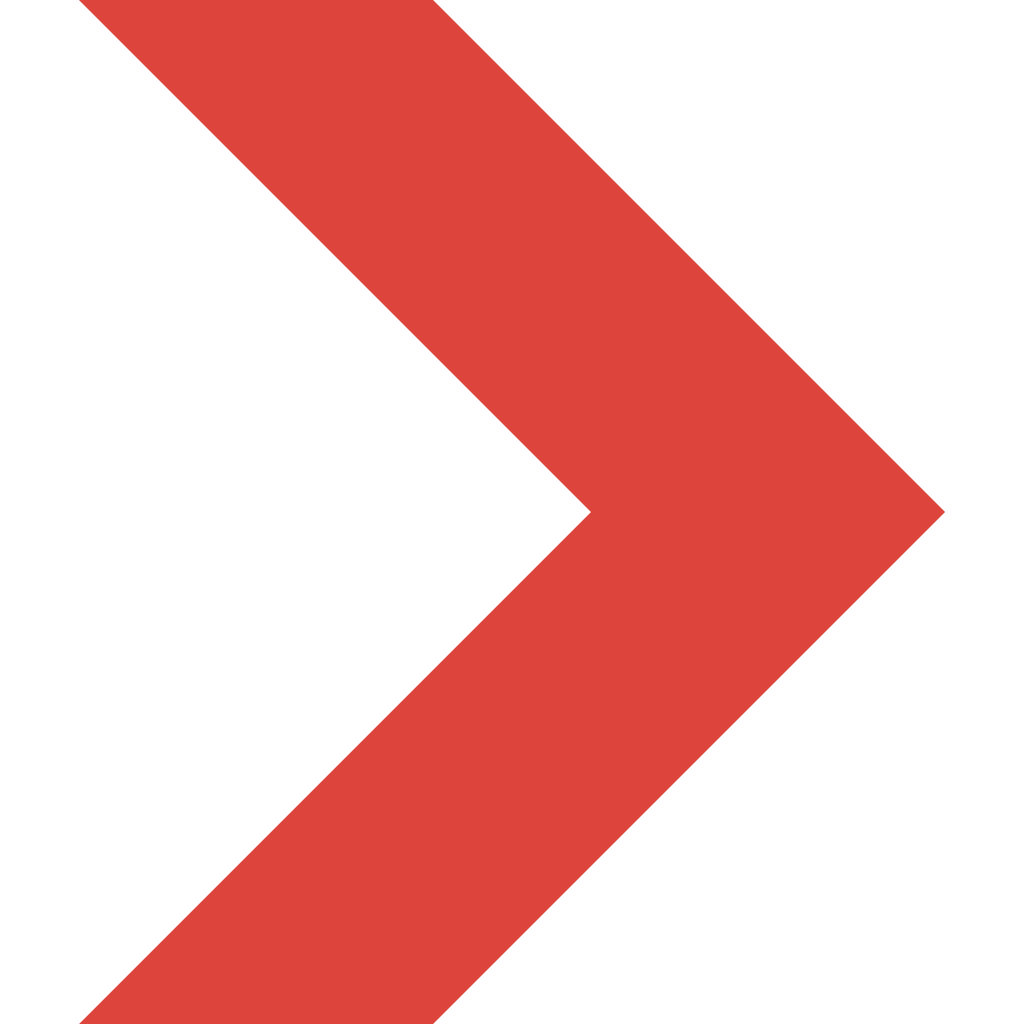 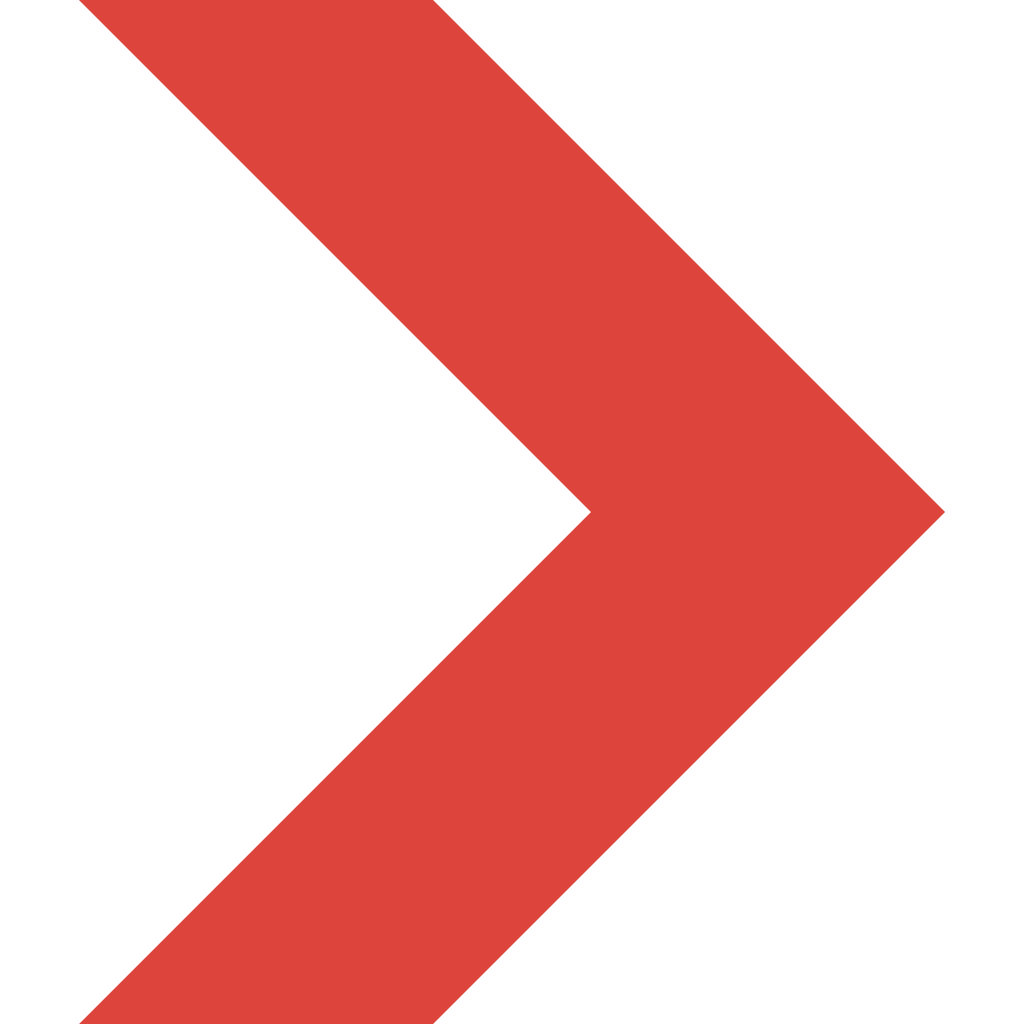 Model               PX07003
Dimension        1040(W)×610(D)×770(H)mm   
Power Supply   AC 220V, 50/60Hz, 5A
Weight              APPR. 40kg
Gas Source       Commercial propane with purity above 98%
Jiangsu Firemana Safety Technology Co., LTD
www.firemana.com
0516-83843888
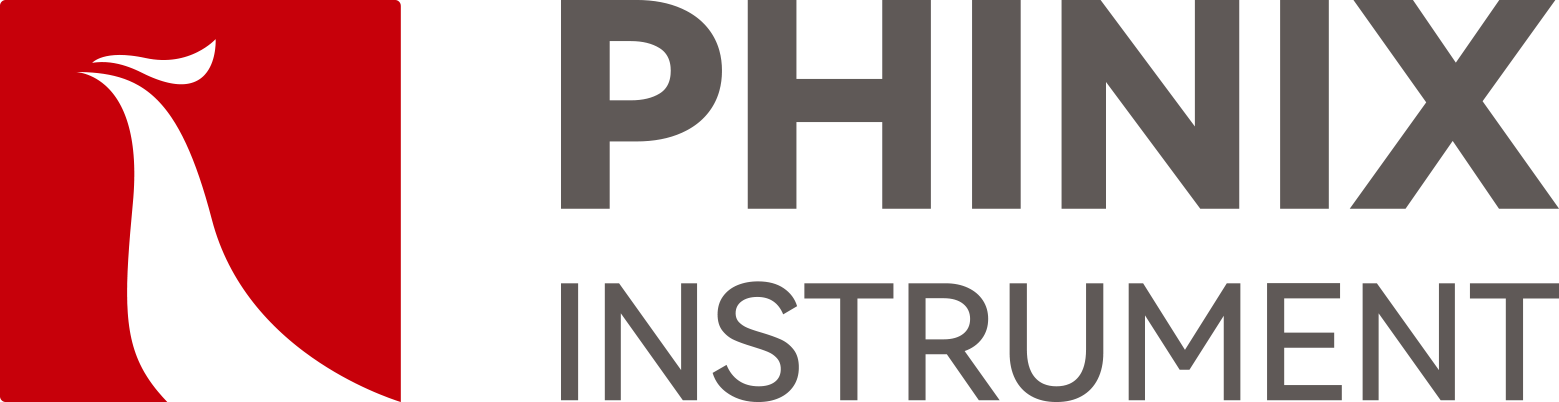 The Expert In Fire Testing
Building Material Ignitability Apparatus
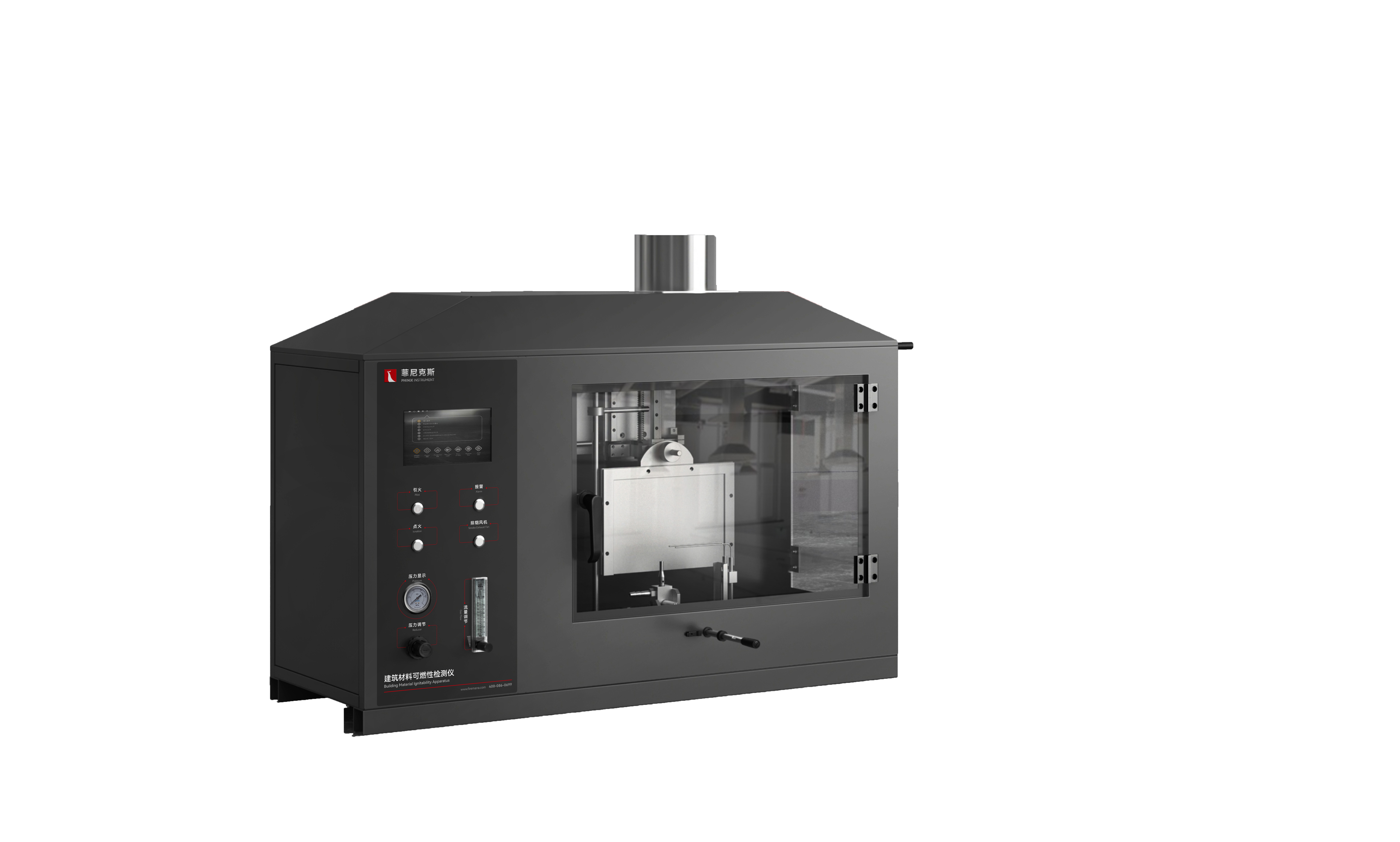 The test instrument uses Kleinbrenner principle in Germany, under the condition of no external radiation, with a small flame directly impact vertically placed samples to determine the flammability of building products. It conforms to GB/T8626, ISO11925 "Flammability test Method for Building Materials" and other standards, and is applicable to B, C, D, E, Bfl, Cfl, Dfl and Efl in GB8624 classification of combustion performance of building materials.
Product Standard
EN ISO 11925-2: Test method for ignitability of building materials
DIN 53438 Classification of surface combustion test conditions
DIN 4102-1 German building materials classification test
GB/T 8626 Test method for flammability of building materials
Product Parameters
Features
The burner is installed on the slideway and can be easily moved and positioned. It can be adjusted vertically and 45 degrees to meet the requirements of different test methods
Equipped with flame scale, edge ignition locator and surface ignition locator for confirming fire position
Standard stainless steel U-shaped fixture for hard material testing
Optional stainless steel melting shrinkage product test fixture, electric control, according to sample shrinkage status through the button box to control the fixture position, to meet the test requirements
Steel structure chamber, the inner wall of the combustion chamber is painted dark, so as to facilitate the observation of the combustion experiment process. At the bottom of the chamber, there is a stainless steel chamber hole plate with a thickness of 50mm and an open volume of 25×25mm to provide stable airflow
Two transparent acrylic observation Windows are installed on the front and side to facilitate the inspection of the combustion condition of the sample
Add: D3 Safe Valley Of  China, Tongshan District, Xuzhou City, Jiangsu Province,China
400-086-0699
Continued Page
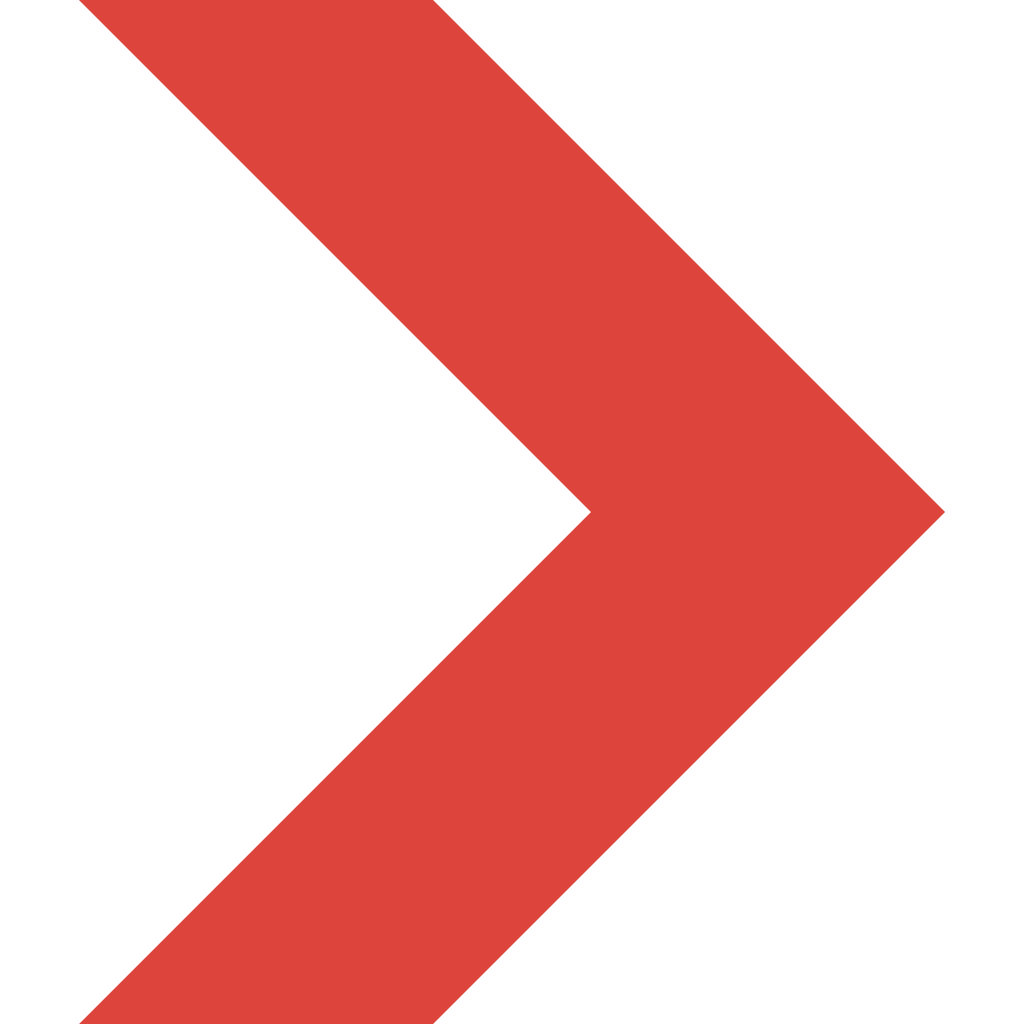 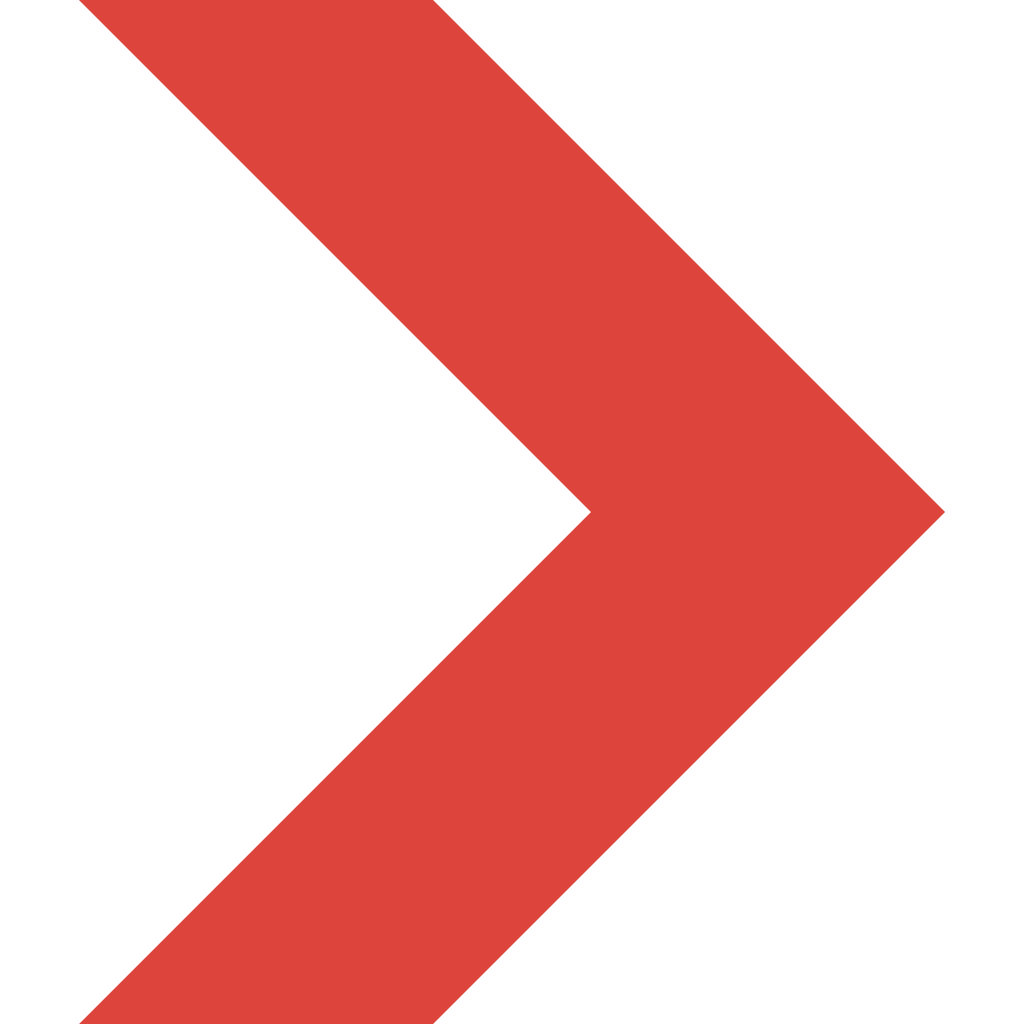 Jiangsu Firemana Safety Technology Co., LTD
0516-83843888
400-086-0699
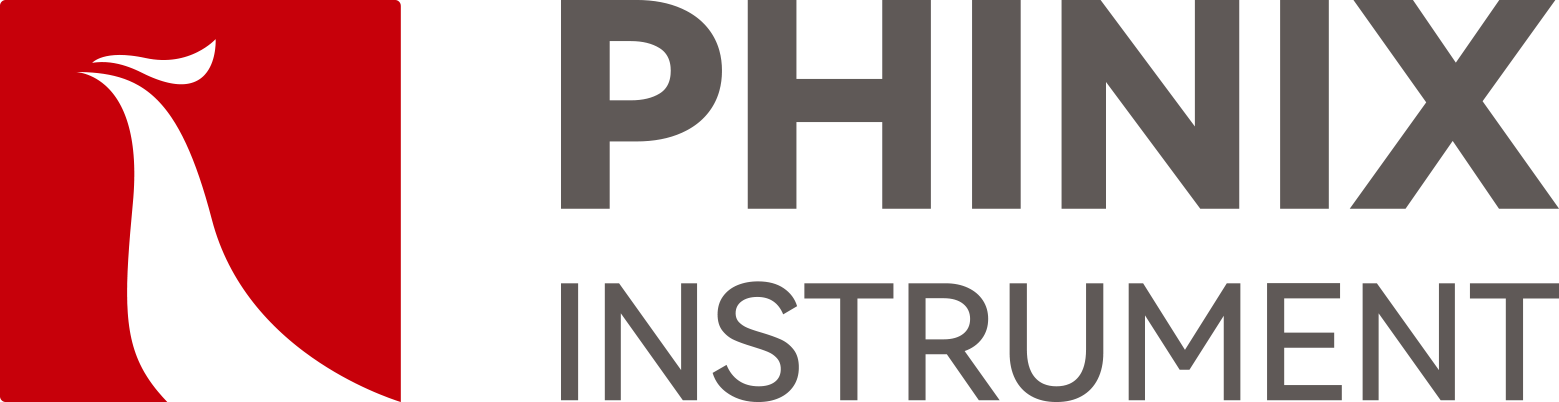 The Expert In Fire Testing
Programmable logic controller (PLC)+ touch screen control, can realize automatic control/detection/calculation/data storage
Test time and fire time can be set automatically with automatic timing function
Linear combustion rate (V) calculated by PLC, data displayed and saved by touch screen
Introduction of industrial design concept of structure, appearance and interface design, integrated panel structure, easy to operate, friendly interface, ergonomic and operating habits, beautiful appearance
High pressure pulse automatic ignition, ignition stability and reliability, high security
The burner is made of brass, the diameter of gas outlet is 0.17±0.03mm, which can produce 20mm stable flame.
www.firemana.com
Add: D3 Safe Valley Of  China, Tongshan District, Xuzhou City, Jiangsu Province,China